乗れるクルマそして・・・乗りたいクルマ
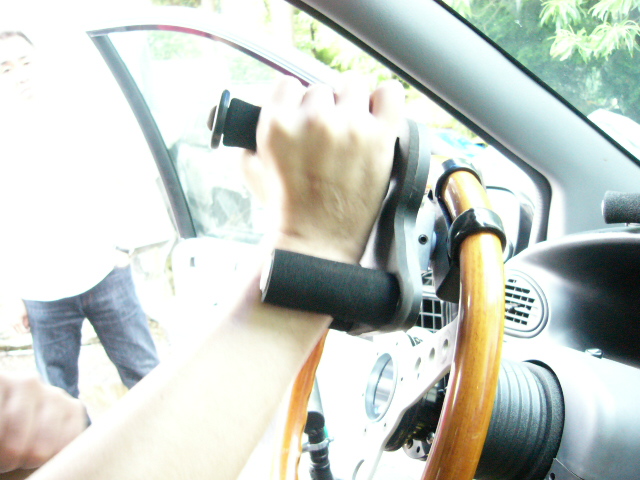 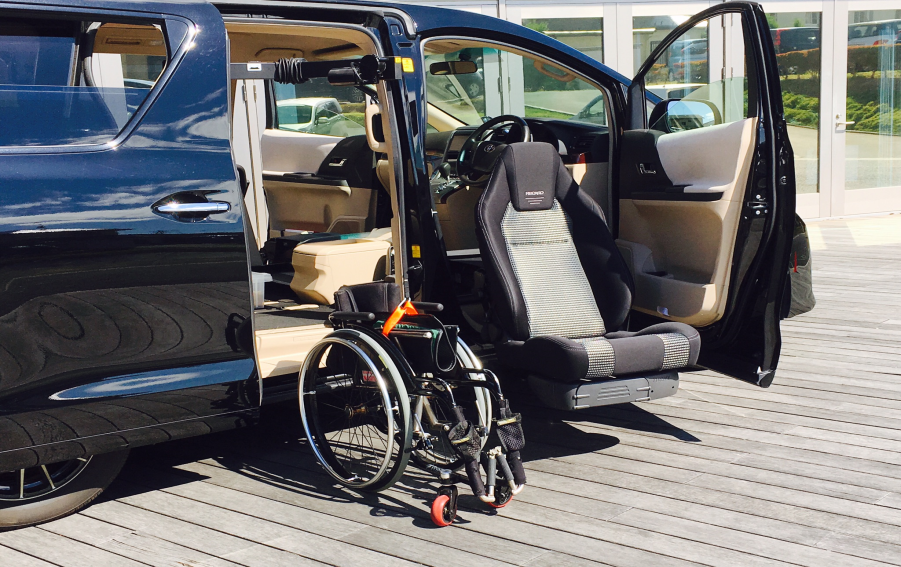 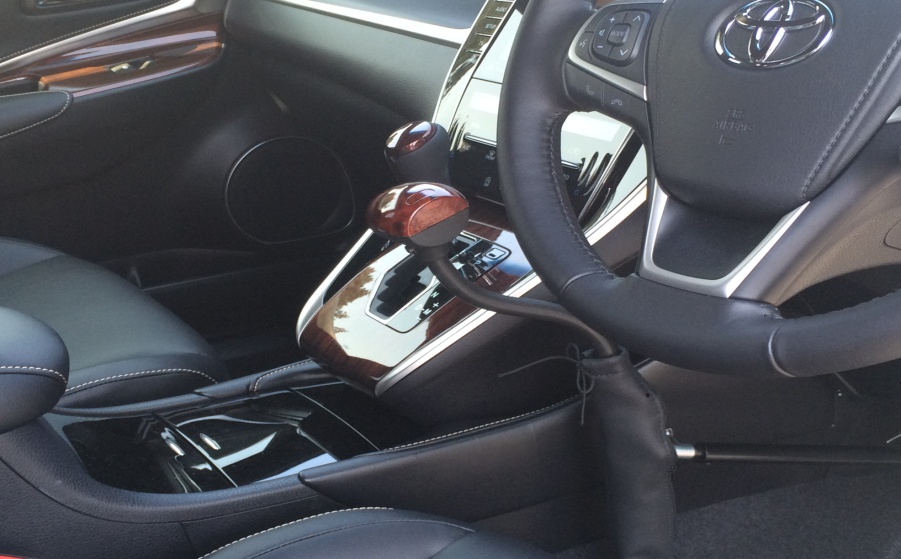 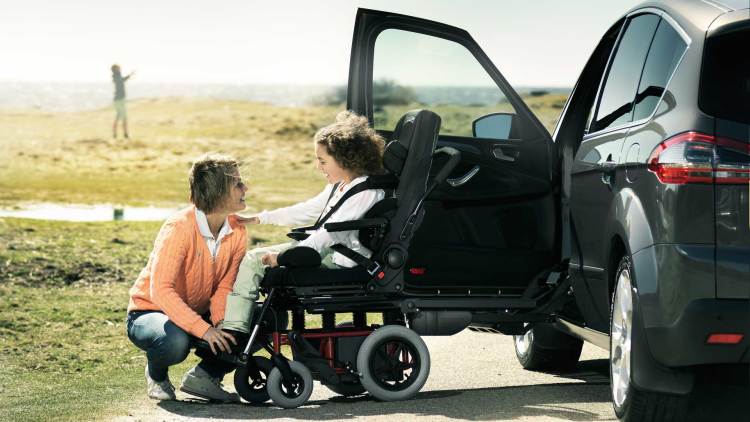